Možnosti distanční výuky
Aritmetika 2 
IMAp04 (jaro 2020)
Katedra matematiky PdF MU
doc. RNDR. Jaroslav Beránek, CSc.
Mgr. Jitka Panáčová, Ph.D.
Mgr. Helena Durnová, Ph.D.
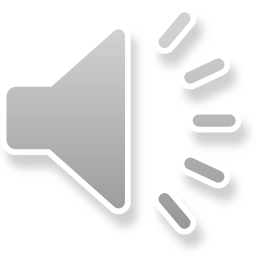 Znaky dělitelnosti
Aritmetika 2
IMAp04 (jaro 2020)
Katedra matematiky PdF MU
doc. RNDR. Jaroslav Beránek, CSc.
Mgr. Jitka Panáčová, Ph.D.
Mgr. Helena Durnová, Ph.D.
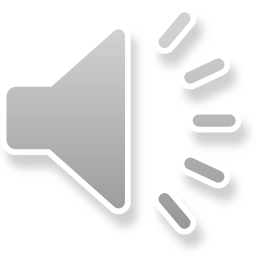 Prezentace č. 1
ZNAKY DĚLITELNOSTI
Znaky dělitelnosti jsou matematické věty, které umožňují rozhodnout o dělitelnosti čísla jiným číslem bez provedení dělení, jen ze zápisu čísla.
Přirozené číslo a  je dělitelné dvěma (pěti, deseti) právě tehdy, když je dvěma (pěti, deseti) dělitelné číslo, zapsané jeho cifrou nultého řádu.
Přirozené číslo a je dělitelné čtyřmi, právě když je čtyřmi dělitelné číslo zapsané jeho posledním dvojčíslím.
Přirozené číslo a je dělitelné osmi, právě když je osmi dělitelné číslo zapsané jeho posledním trojčíslím.
Přirozené číslo a je dělitelné třemi (devíti), právě když je třemi (devíti) dělitelný jeho ciferný součet. (Ciferný součet je součet všech čísel zapsaných jednotlivými číslicemi v zápisu čísla a) 
Přirozené číslo a je dělitelné jedenácti, právě když je jedenácti dělitelný součet čísel zapsaných jednotlivými ciframi sudého řádu zmenšený o součet čísel zapsaných jednotlivými ciframi lichého řádu v zápisu čísla a.
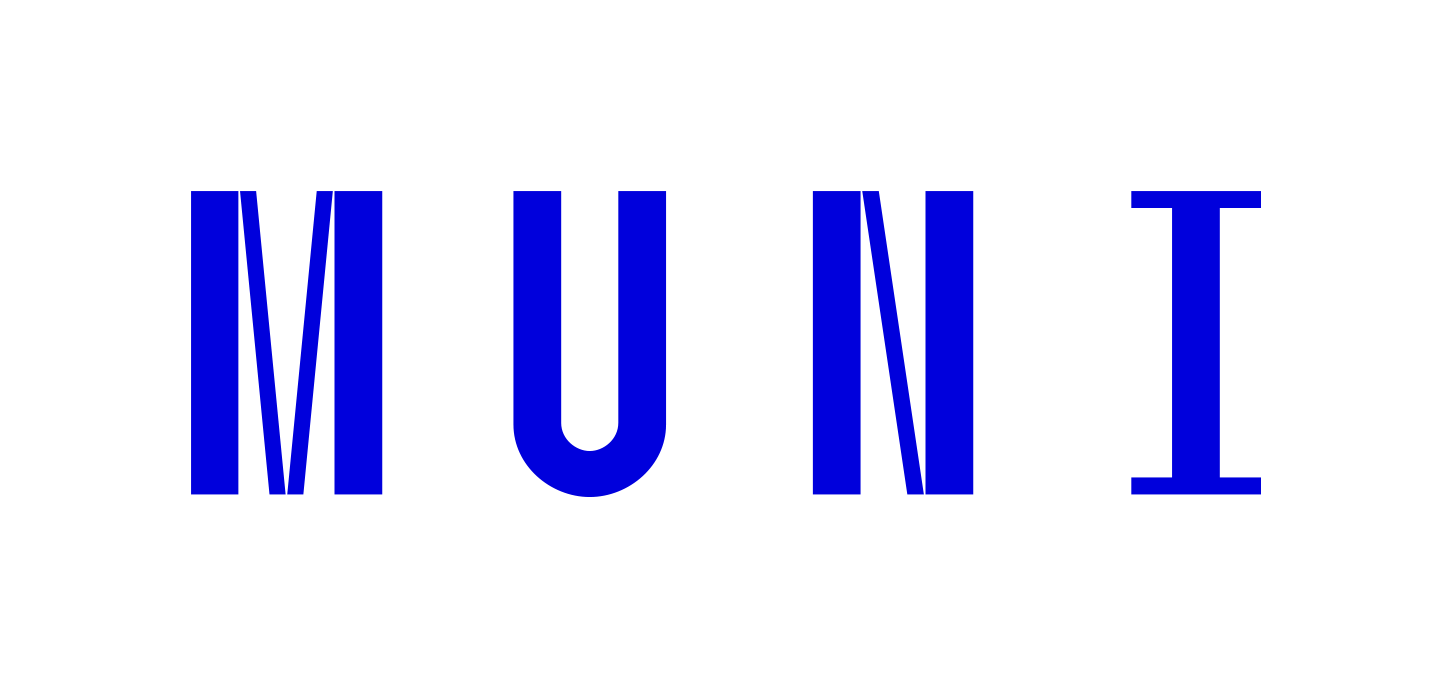 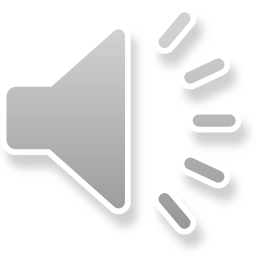 Cvičení:
O pěticiferném čísle  448**, jehož poslední dvě cifry neznáme, víme, že je dělitelné 3 a 25. Doplňte chybějící cifry.

--------------------------------------------------------------------------------------------------------------------------------------------------------------------

Řešení:

448**      číslo má být dělitelné 25, tzn. na pozici ** musí být následující dvojice 		cifer: buď 25 nebo 50 nebo 75 nebo 00. Jedná se tedy o čísla:

44800
44825       
44850		z těchto čísel vybereme takové, které je dělitelné třemi, tj. 
44875		jehož ciferný součet je dělitelný třemi. Tomu odpovídá číslo 									               44850
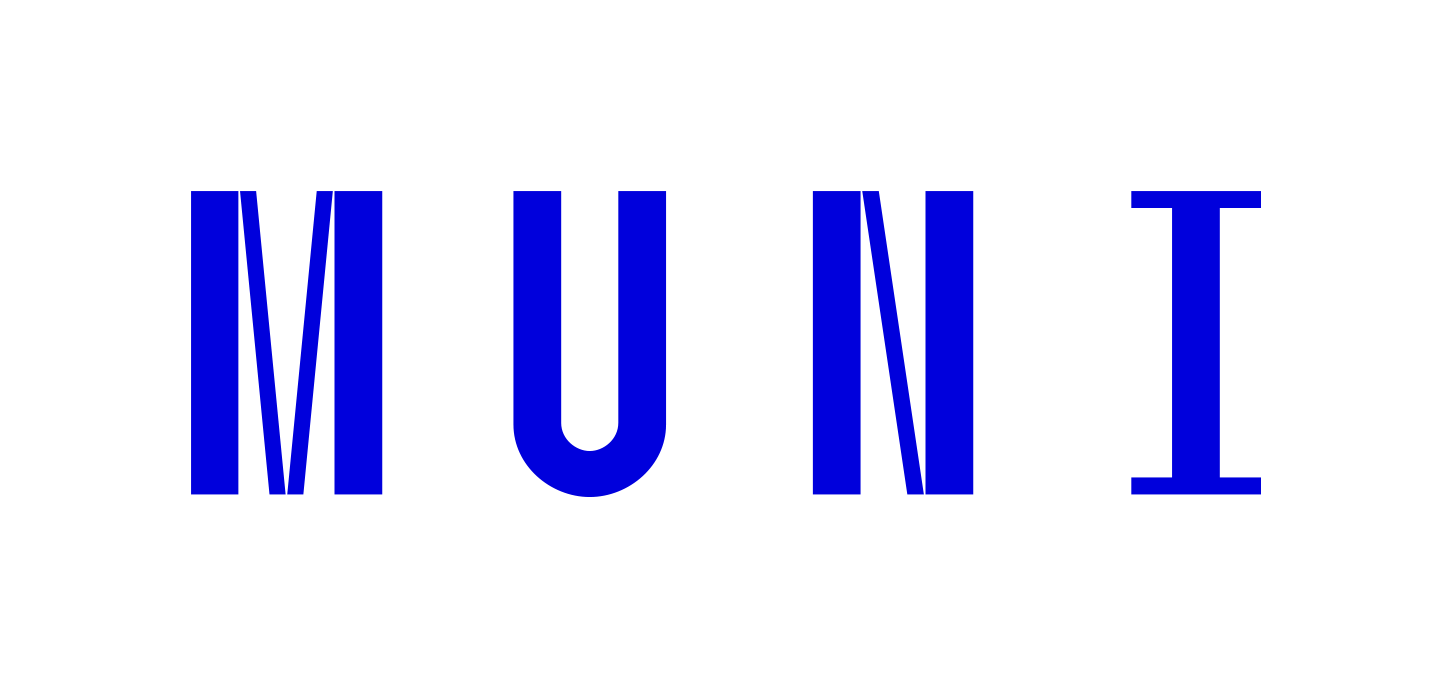 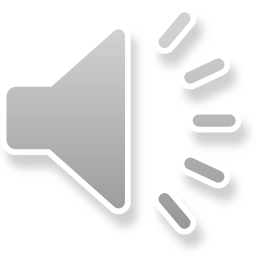 2. V číslech  437*,  32*,  4*54  nahraďte *,  pokud je to možné, takovou cifrou, aby vzniklé číslo bylo dělitelné
a) čtyřmi,
b) osmi,
c) devíti,

-----------------------------------------------------------------------------------------------------------------------------------------------------------

Řešení:

4372, 4376              320, 324, 328		 4*54 – nelze
4376		     320, 328		 4*54 – nelze
4374		     324   			 4554
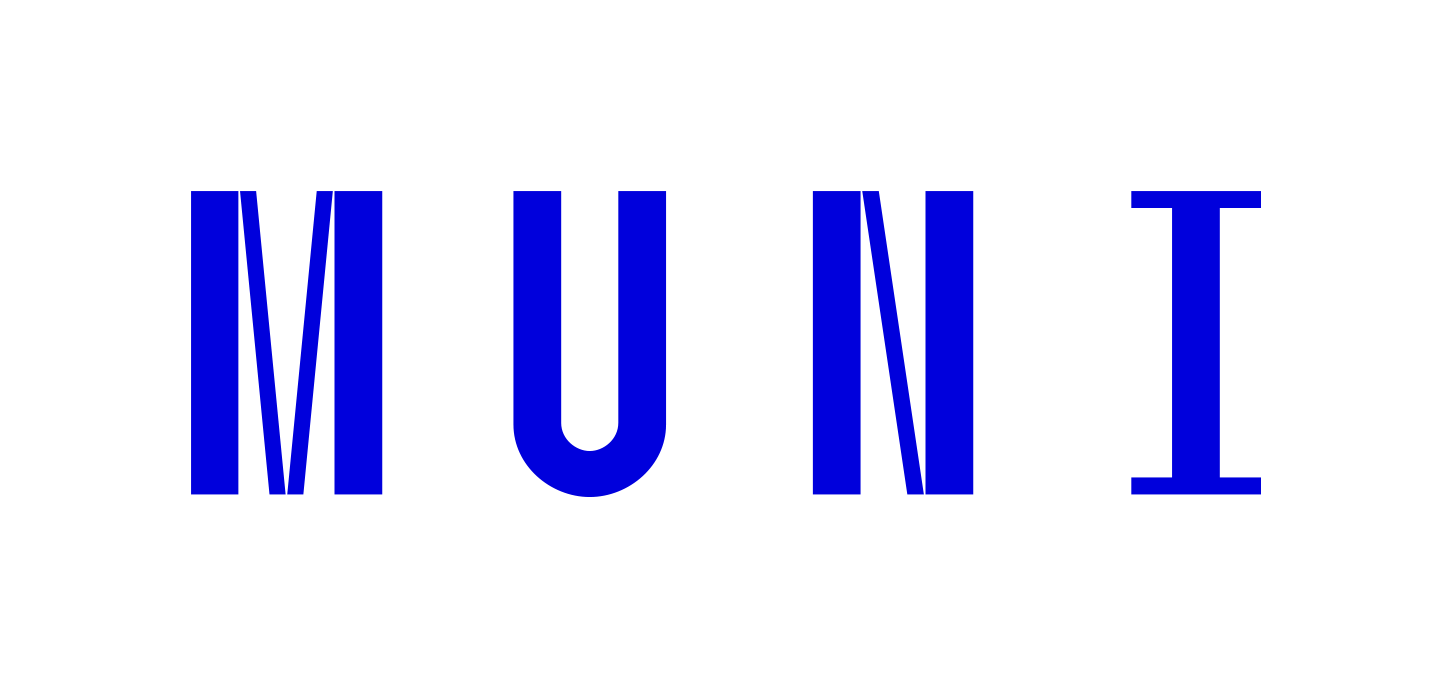 3. Z čísla 74 851 562 vyškrtněte čtyři cifry tak, abyste dostali čtyřciferné číslo, které je dělitelné 5 a 3. Najděte všechny možnosti.

-----------------------------------------------------------------------------------------------------------------------------------------------------------

Řešení:

74 851 562
74 851 562	748 515	
			    
74** →    74 85, 7455
78** →     7815	
75** →     7515	
48** →     4815
45** →     4515
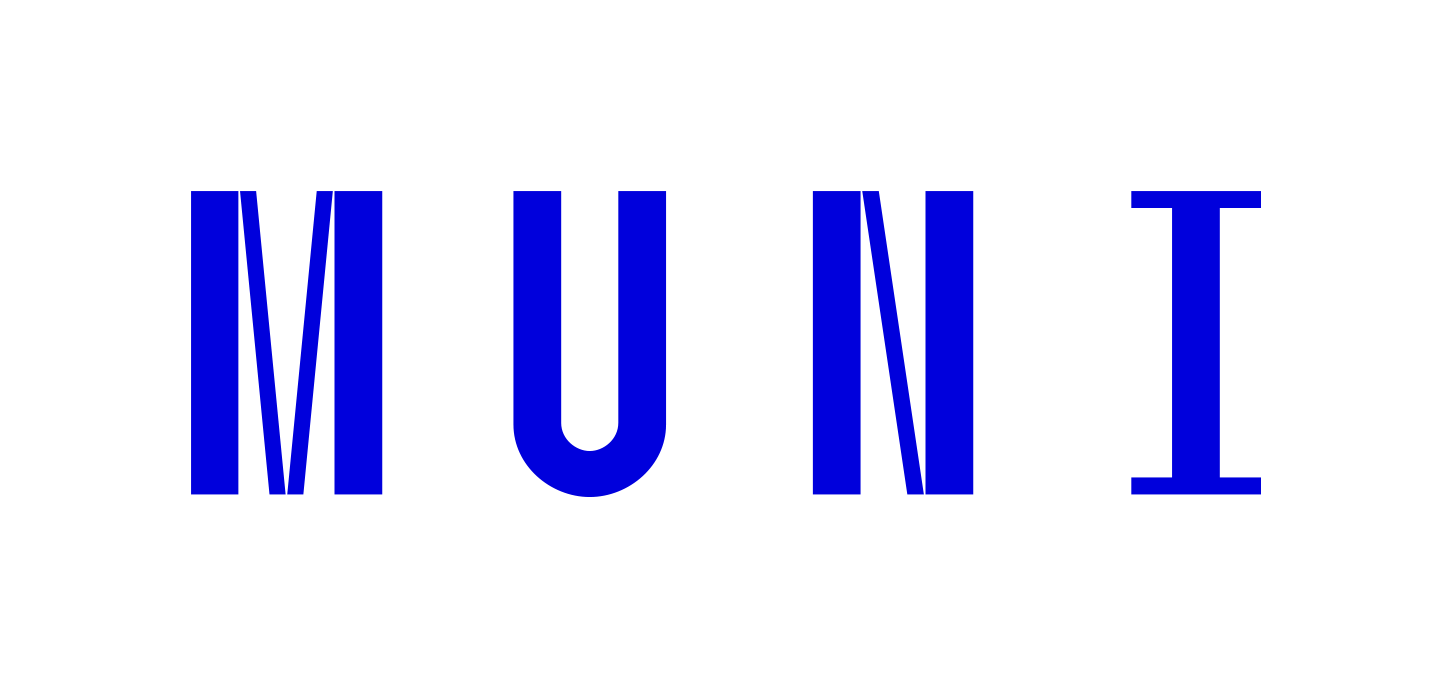 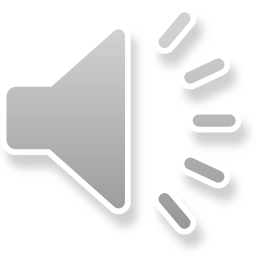 Věta 2:	 Je-li celé číslo a součtem dvou celých čísel, z nichž jedno je násobkem celého čísla b, pak druhé dává při dělení číslem b stejný zbytek jako číslo a.

------------------------------------------------------------------------------------------------------------------------------------------------------------------------------------------------------------------

Důkaz:   

Nechť a = c1 + c2    a   b| c1, (tj. c1 = b . X, kde x ∈ C), pak
			 a = b . x  + c2               		(1)

Dále předpokládejme, že a dává při dělení číslem  b zbytek  z,
tj.  a  =  b . q  +  z,    kde 0 ≤ z < | b |.		(2)

Z (1) vyjádříme  c2:    c2 =  a – b . x a   dosadíme za  a  z  (2)
			 c2 = b . q  + z  - b . x  =   b. (q + x) + z . 

Číslo  c2    tedy dává při dělení číslem b  zbytek z jako číslo a při dělení číslem b.     

Příklad: 
a = 61, b = 7     61 = 7.8 + 5;		     61 = 7.3 + 40; 		 61 = 7.7 + 12
		         61 = 56 + 5;                            61 = 21 + 40;                         61 = 49 + 12     atd.
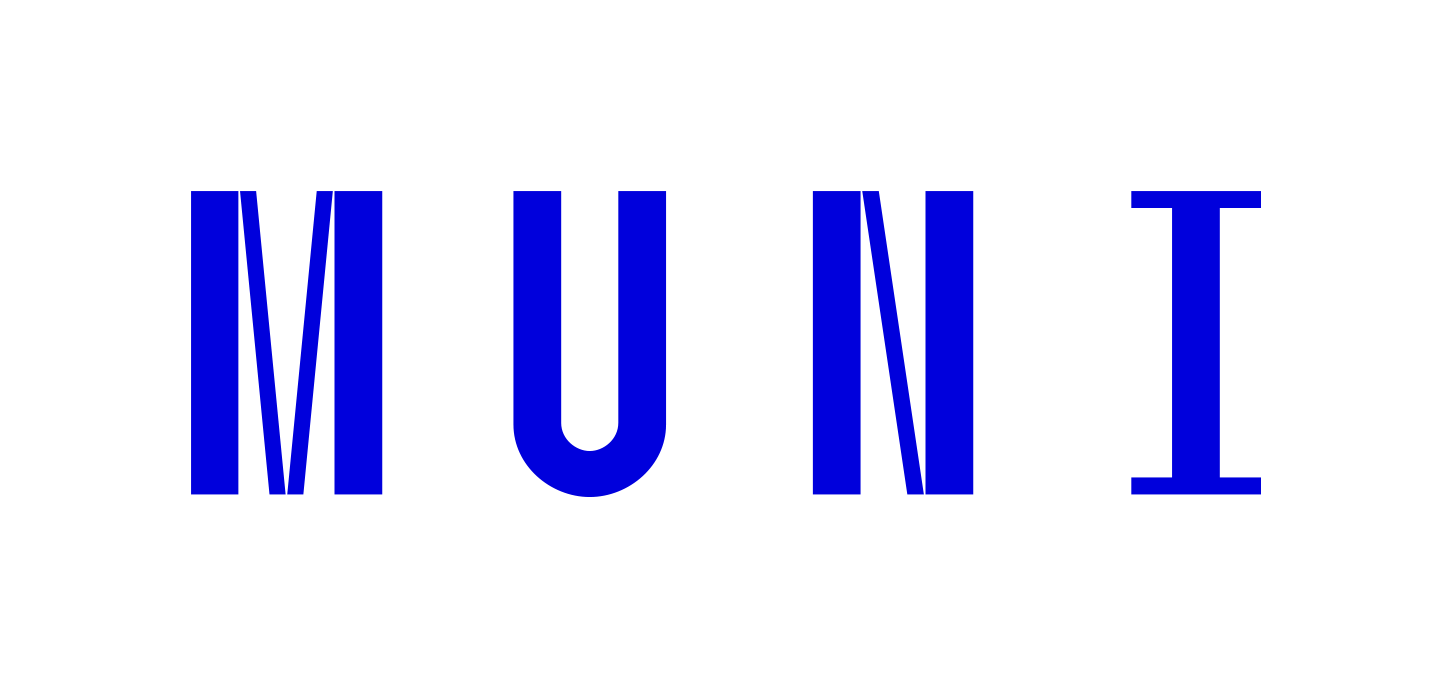 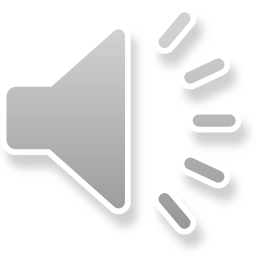 4. Rozhodněte, zda číslo  4 356 je dělitelné čísly  2,  3,  4,  5,  6,  8,  9,  10,  11.  Pokud není dělitelné uvažovaným číslem, určete zbytek, který vznikne při dělení tímto číslem.

-------------------------------------------------------------------------------------------------------------------------------------------------------------------------------------------------------------------

Řešení:

4 356 je dělitelné číslem 2, 3, 4, 6, 9, 11

4 356  dává po dělení číslem 5 zbytek 1
4 356  dává po dělení číslem 8 zbytek 4    (4356 – 4320 = 36; číslo 36 dává po dělení číslem 8 zbytek 4)
4 356  dává po dělení číslem 10 zbytek 6   (4356 – 4340 = 16; číslo 16 dává po dělení číslem 10 zbytek 6)				

Dělitelnost číslem 11: 

Kritérium dělitelnosti: Přirozené číslo a je dělitelné jedenácti, právě když je jedenácti dělitelný součet čísel zapsaných jednotlivými ciframi sudého řádu zmenšený o součet čísel zapsaných jednotlivými ciframi lichého řádu v zápisu čísla a.

Součet čísel zapsaných jednotlivými ciframi sudého řádu: 3 + 6 = 9 
Součet čísel zapsaných jednotlivými ciframi lichého řádu: 4 + 5 = 9 
Rozdíl: 9 – 9 = 0, 0 je dělitelná číslem 11, tedy i číslo 4356 je dělitelné jedenácti
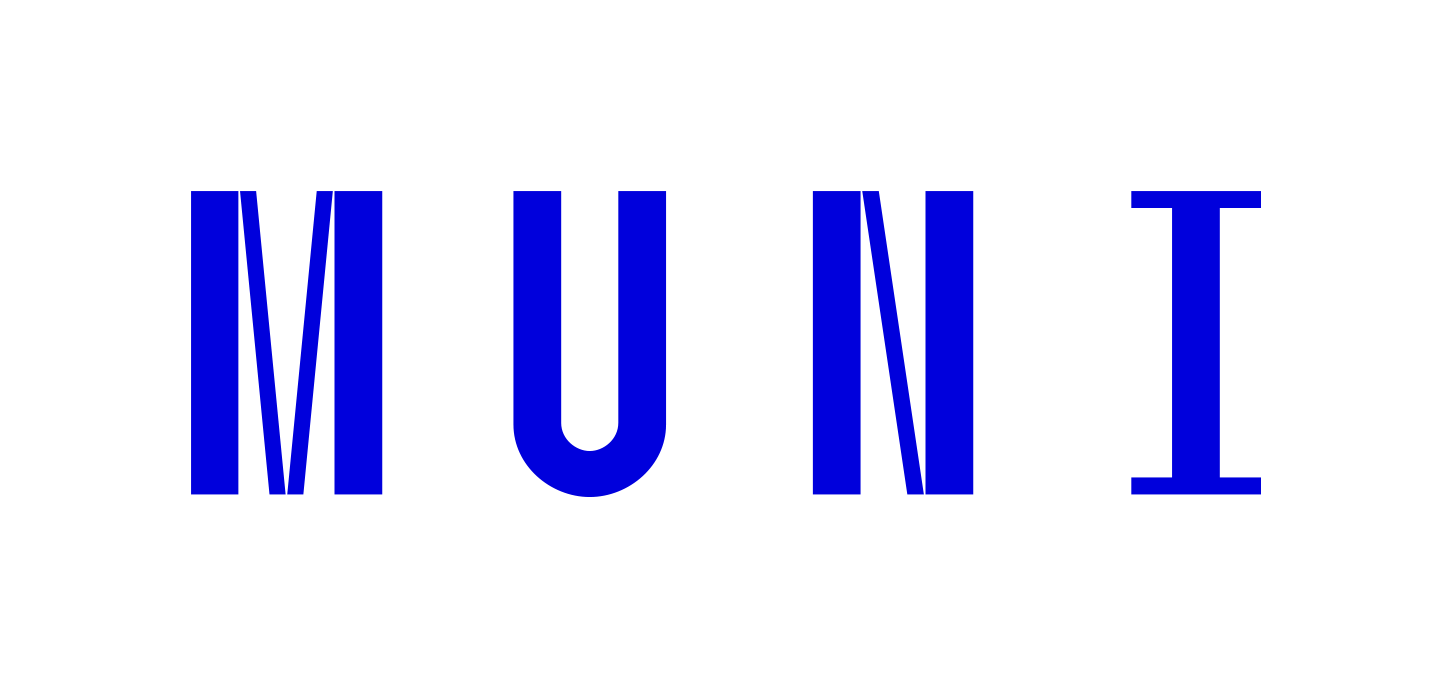 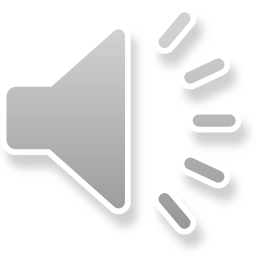 5. Dokažte kritérium dělitelnosti  čtyřmi. 	
Přirozené číslo a je dělitelné čtyřmi, právě když je čtyřmi dělitelné číslo zapsané jeho posledním dvojčíslím.

------------------------------------------------------------------------------------------------------------------------------------------------------------------------------------------------------------------

Řešení:    Vyjdeme z rozvinutého zápisu čísla a v desítkové soustavě: 
a   =  an  . 10n +  an-1 . 10n-1 +  ...... +  a2 . 102  +  a1 . 101  +  a0  =
     =  102 . (an  . 10n-2 +  an-1 . 10n-3 +  ...... +  a2) +  a1 . 101  +  a0  = 
     = 4 .25 . (an  . 10n-2 +  an-1 . 10n-3 +  ...... +  a2) +  a1 . 101  +  a0 ,     tedy    a = c1 + c2 .





Dokážeme implikaci:   Jestliže je přirozené číslo a  dělitelné čtyřmi, pak je čtyřmi dělitelné číslo zapsané jeho posledním dvojčíslím.

Číslo a je vyjádřeno jako součet dvou čísel, z nichž první (c1) je dělitelné 4, tj.  a = 4 . x + c2 .
Podle věty 2 dává číslo c2 = a1 . 101  +  a0  při dělení čtyřmi stejný zbytek jako číslo a. Je-li tedy číslo a dělitelné čtyřmi, pak i číslo c2  dělitelné čtyřmi. Číslo c2 = a1 . 101  +  a0  je číslo zapsané posledním dvojčíslím v zápisu čísla a. 

Dokážeme implikaci:   Jestliže je čtyřmi dělitelné číslo zapsané  posledním dvojčíslím přirozeného čísla a, pak je čtyřmi dělitelné číslo a.

Předpokládejme, že číslo c2 zapsané  posledním dvojčíslím přirozeného čísla a, je dělitelné čtyřmi, tedy c2 = 4 . y.
Víme z rozvinutého zápisu čísla a v desítkové soustavě, že číslo c1 je dělitelné čtyřmi. Tedy číslo a = c1 + c2  lze zapsat jako a = 4 . x + 4 . y = 4 . (x + y), z čehož je zřejmé, že číslo a  je dělitelné čtyřmi.
číslo zapsané posledním dvojčíslím (označení c2)
číslo dělitelné čtyřmi (označení c1)
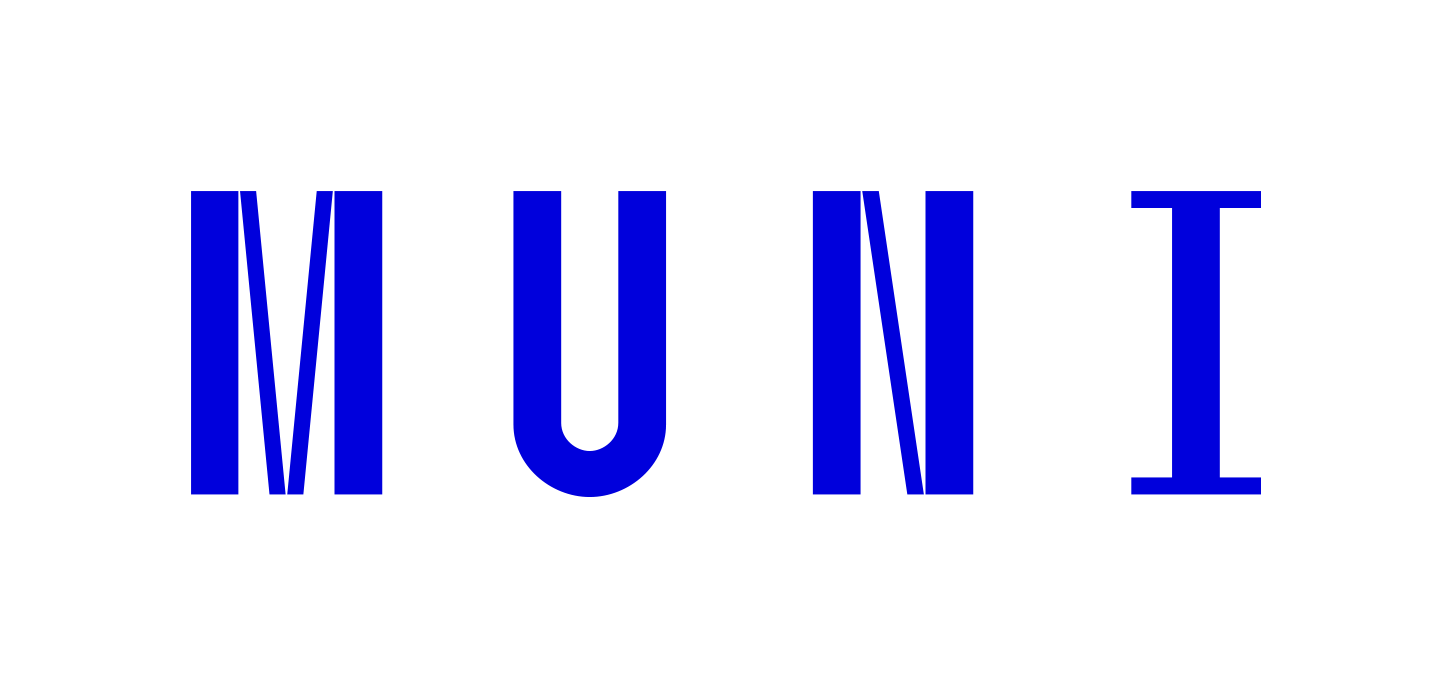 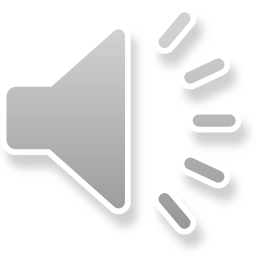